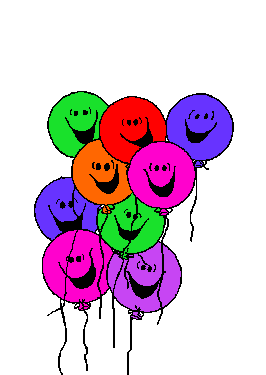 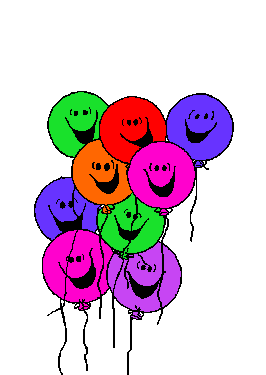 Giáo án điện tử
MÔN: TIN HỌC LỚP 4
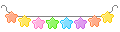 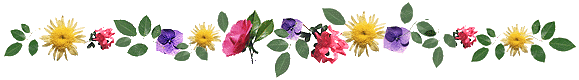 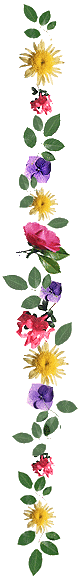 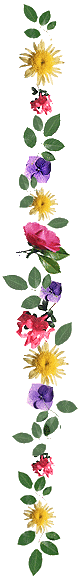 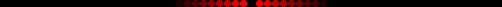 KHỞI ĐỘNG ĐẦU GIỜ
TRÒ CHƠI : AI NHANH AI ĐÚNG
Câu hỏi:
2
1
3
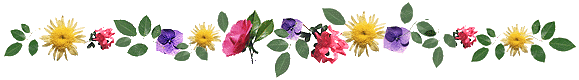 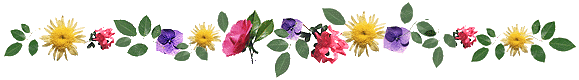 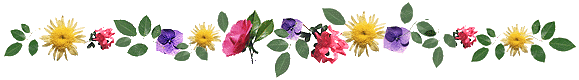 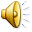 Đáp án: D
Để Viết chữ lên hình vẽ, em chọn công cụ nào sau đây:
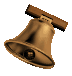 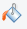 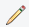 B.
A.
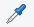 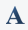 D.
C.
4
2
8
1
5
3
6
7
10
Hết giờ
9
Đáp án: B
Công cụ nào sau đây dùng để chọn hình vẽ:
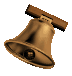 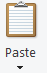 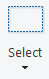 B.
A.
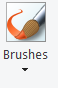 D.
C.
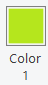 4
2
8
1
5
3
6
7
10
Hết giờ
9
Đáp án: C
Khi viết chữ lên hình vẽ em có thể thay đổi:
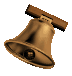 A. Kiểu chữ, cỡ chữ
B. Cỡ chữ, màu sắc chữ
C. Kiểu chữ, cỡ chữ, màu sắc chữ
D. Kiểu chữ, màu sắc chữ
4
2
8
1
5
3
6
7
10
Hết giờ
9
Em hãy chỉ ra điểm khác nhau giữa hai tranh vẽ
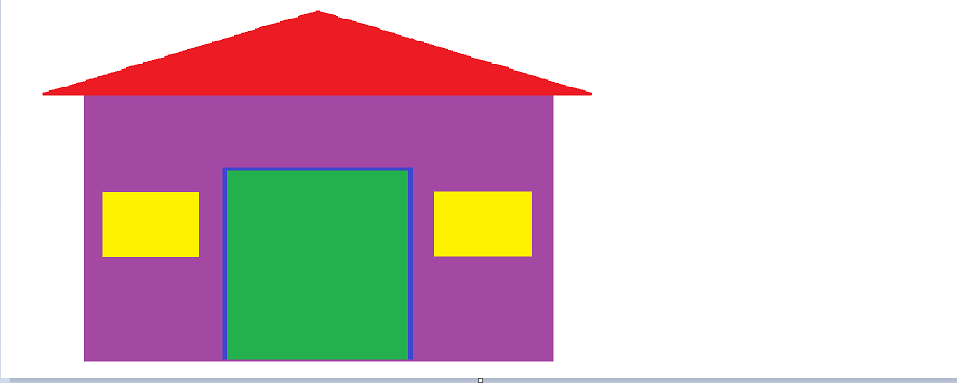 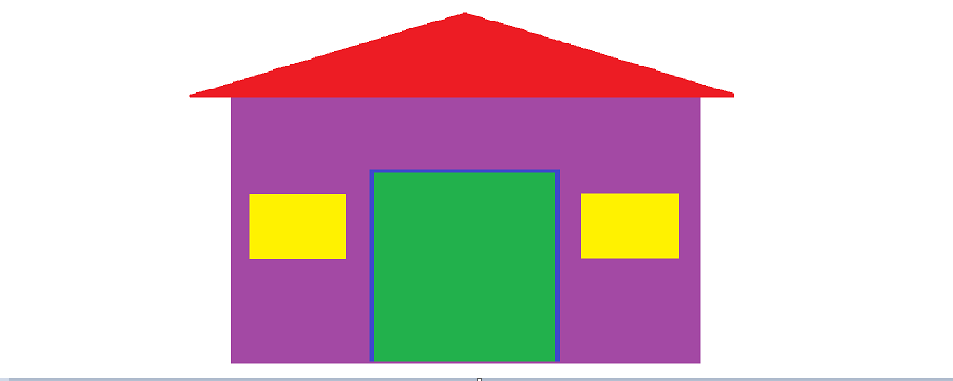 1
2
Tin học
Tiết 19: Tìm hiểu thẻ View, thay đổi kích thước trang vẽ (tiết 1)
A. HOẠT ĐỘNG CƠ BẢN
1. Tìm hiểu thẻ View
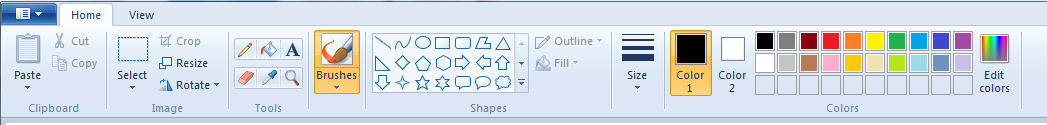 Nháy chọn thẻ View
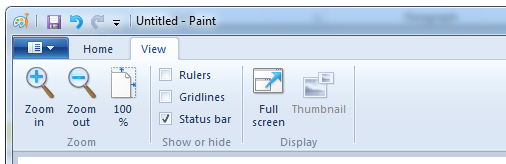 : Hiện thanh thước đo trên trang vẽ.
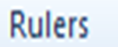 : Hiện ô lưới trên trang vẽ.
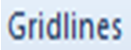 : Hiện thông tin bức tranh vẽ 
(kích thước trang vẽ).
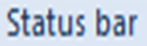 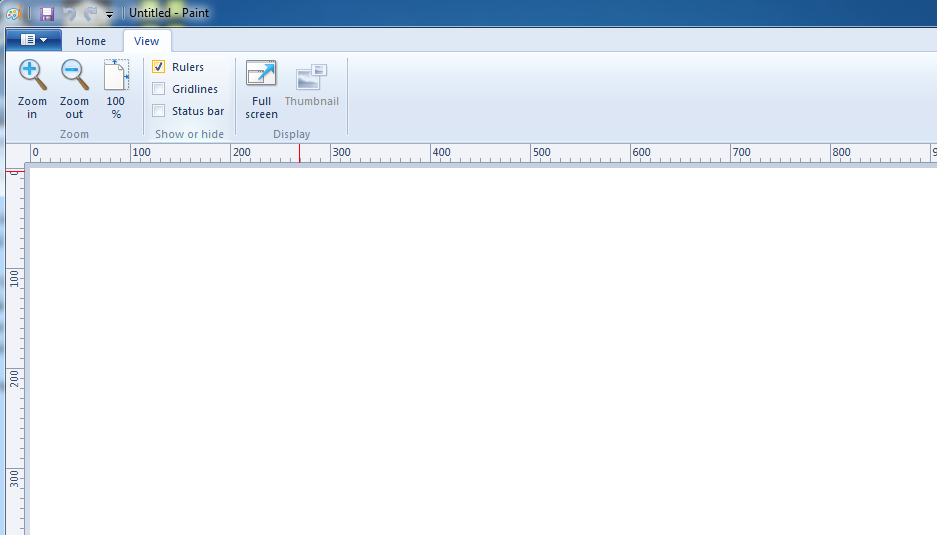 Thao tác chọn các mục:
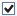 Nháy chuột để đánh dấu          vào ô vuông bên trái của mục.
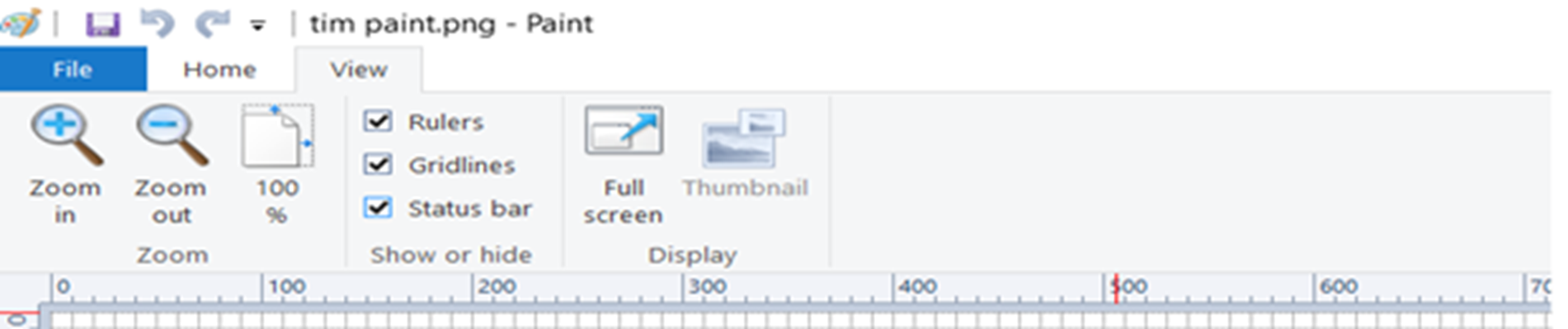 Đánh dấu           Rulers để hiện thước đo trên trang vẽ.
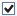 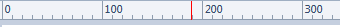 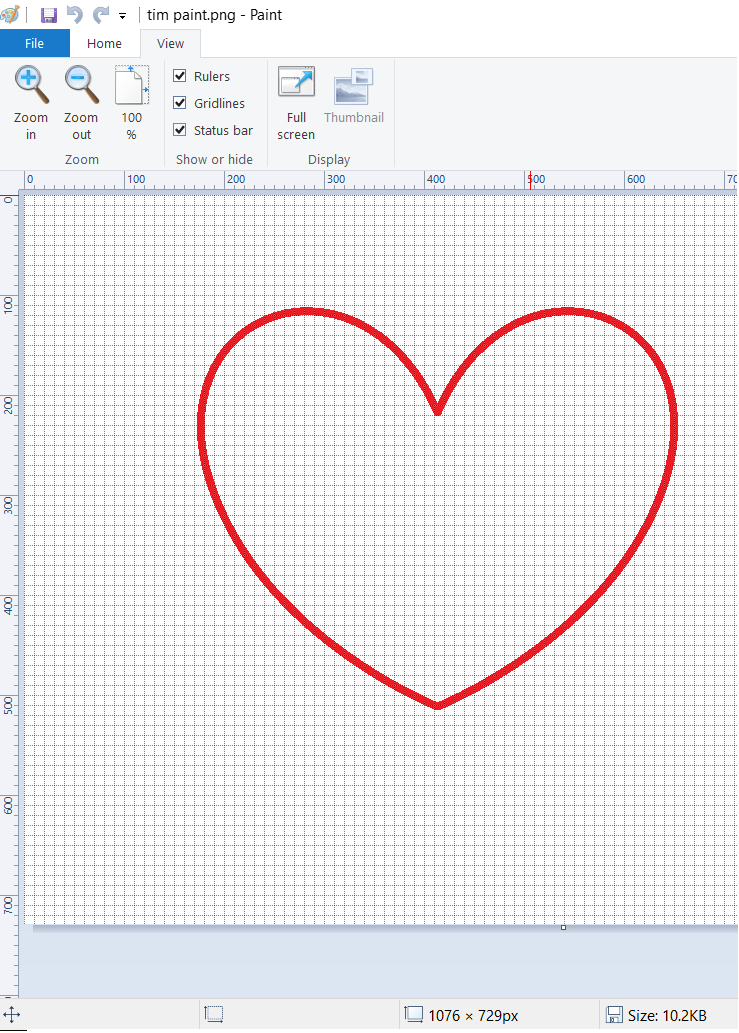 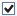 Đánh dấu               Gridlines để hiện lưới trên trang vẽ
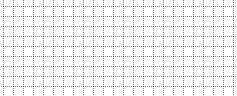 Đánh dấu            Status bar để hiện thông tin của bức tranh.


Kích thước trang vẽ
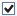 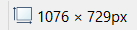 2. Thay đổi kích thước trang vẽ
a. Trao đổi với bạn rồi vẽ hình theo mẫu
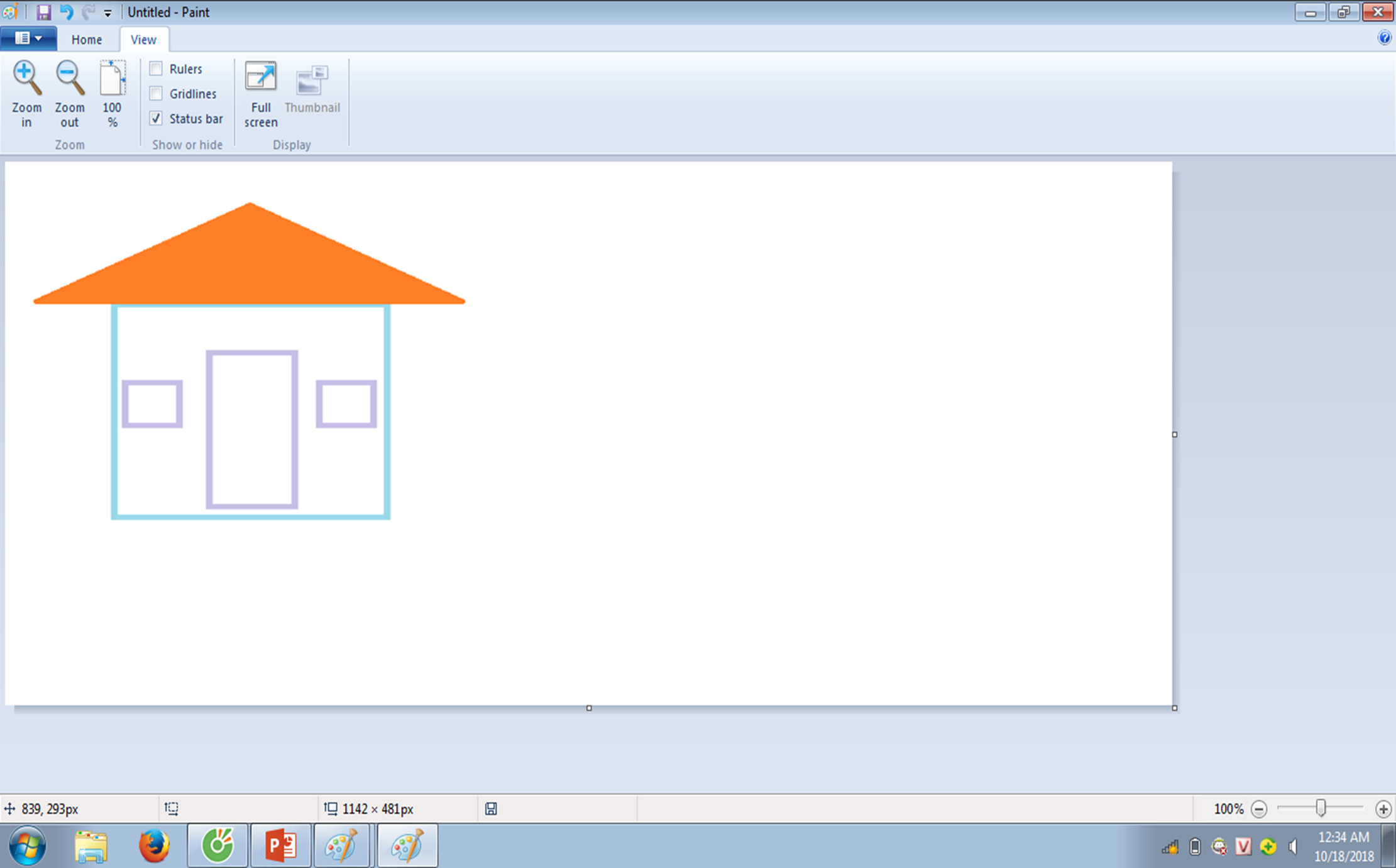 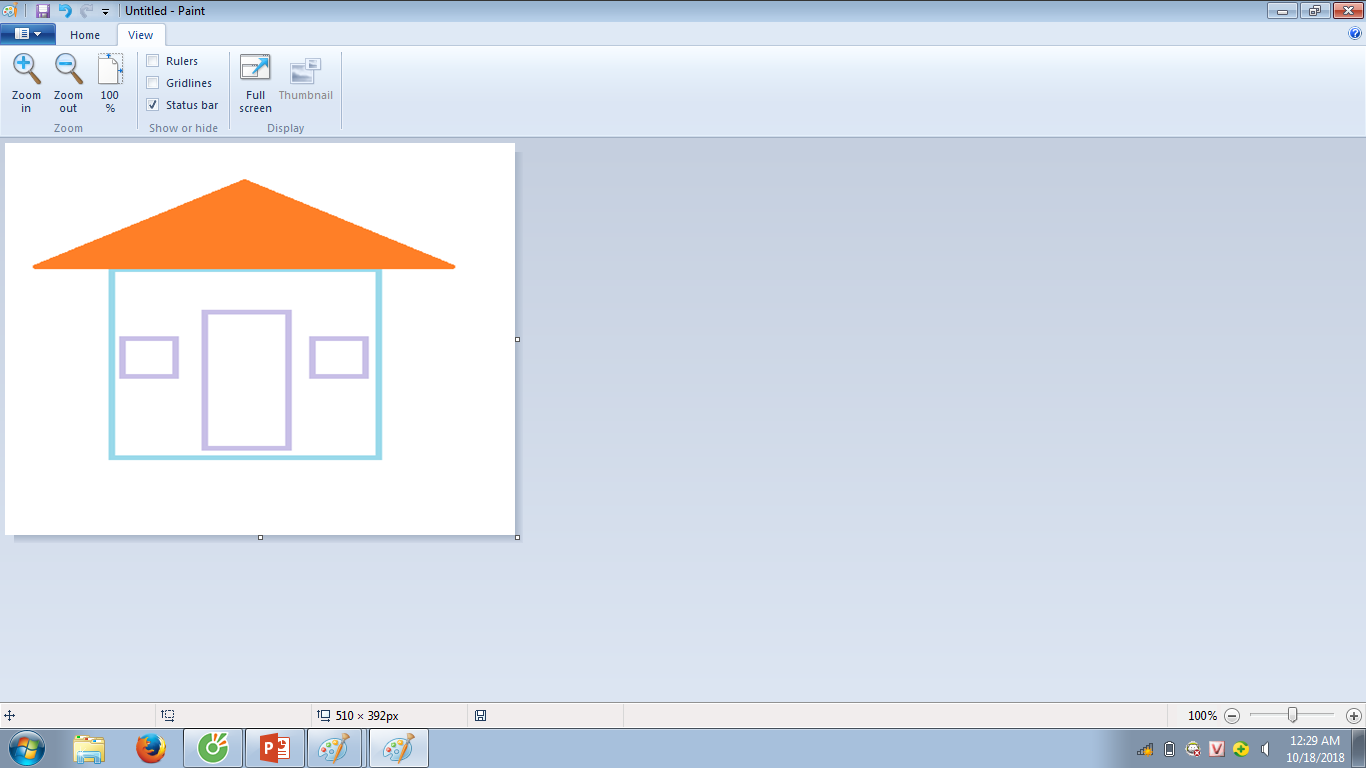 Bước 1: Di chuyển con trỏ chuột tới vị trí ô vuông, góc phải phía dưới trang vẽ để con trỏ chuột chuyển thành hình mũi tên hai chiều
Bước 2: Nhấn giữ nút trái chuột, kéo trang vẽ vừa đủ chứa ngôi nhà như hình bên.
* Chương trình Paint cho phép em sử dụng một số phím tắt:
- Chọn toàn bộ bài vẽ:
Ctrl + A
Ctrl + C
- Sao chép vùng được chọn:
- Lưu bài vẽ:
Ctrl + S
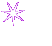 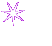 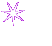 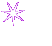 Kết thúc bài học
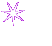 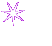 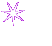 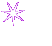 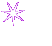 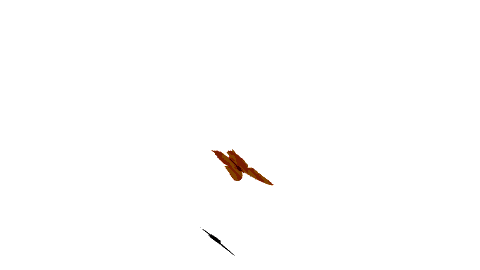 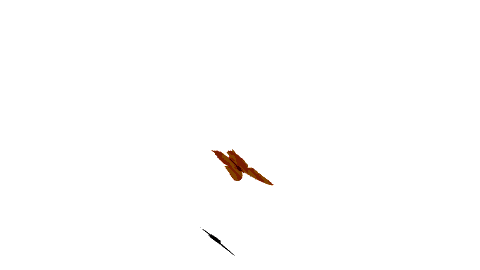 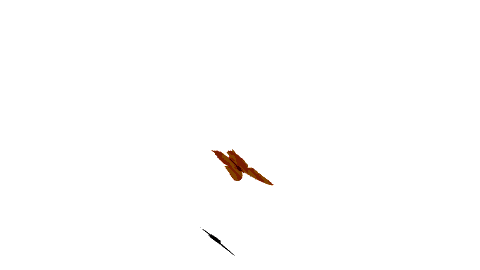 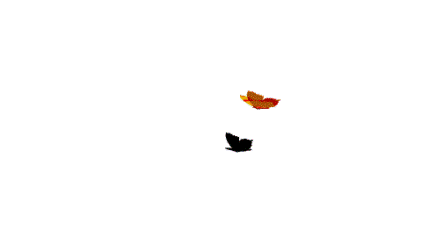 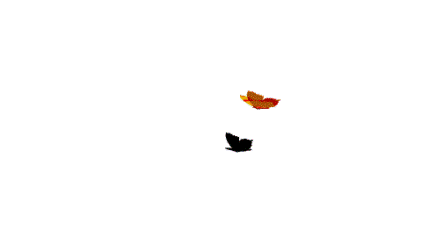 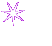 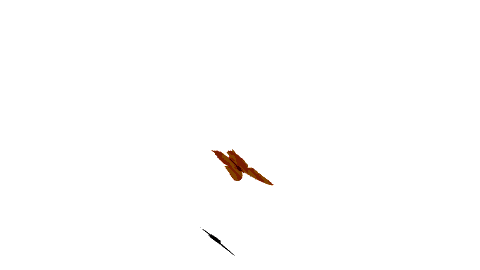 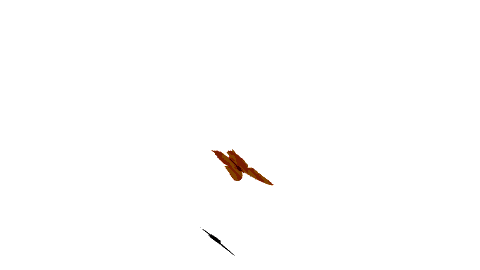 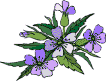 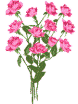 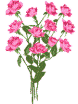 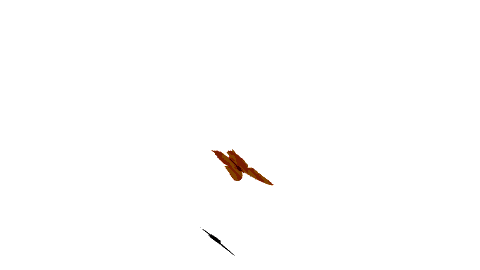 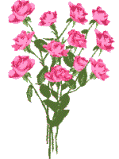 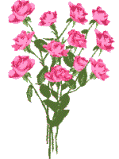 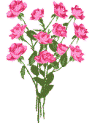 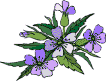 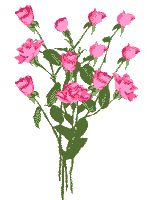 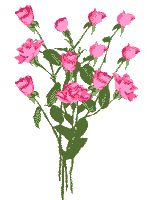 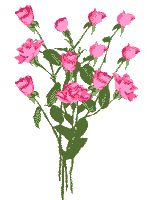 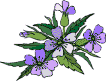 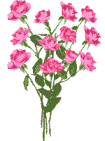